OSI 2016
Embargoes
A period of time during which there is restricted access to content
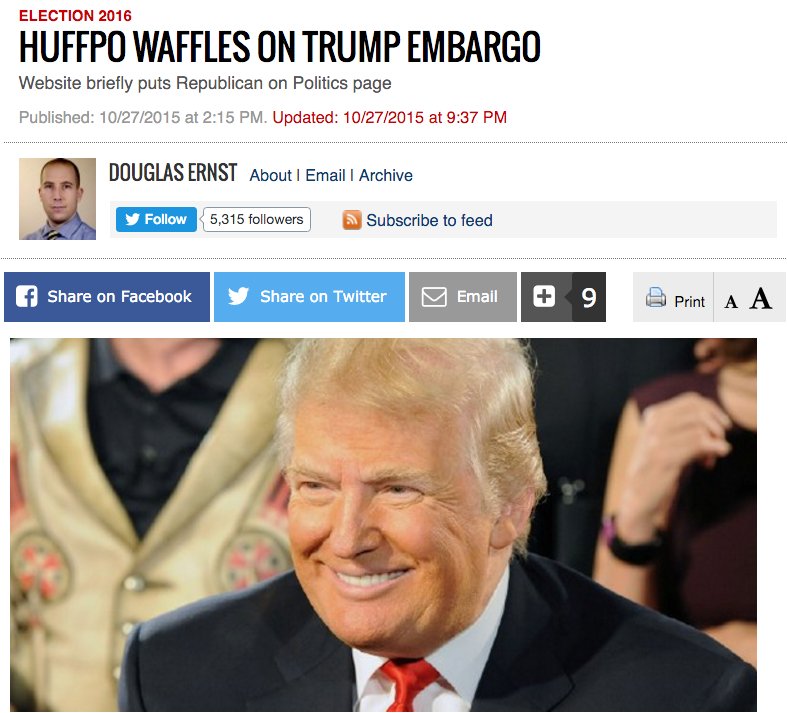 Definitions
Pre-Publication Embargoes
Press embargoes – journalists like having embargoed access

Post-Publication Embargoes
Access restrictions to Accepted Manuscripts 
Subscription Embargo 
Access restrictions to Version of Record

No-Publication Embargoes
Deposited content from Government studies (security), proprietary research, patents -  may or may not ever be publicly released
What is being embargoed?
Journal articles
Data
Press releases
Proprietary research
Security-related research (Governments)
Other?
Impact of embargoes
Funders
Authors
Researchers, discipline communities
Institutions, librarians, repository managers
Publishers
Learned Societies
Policy makers
Journalists
Consumers (tax payers) – public (e.g. patients), small/medium enterprises, non-affiliated researchers, practitioners
Proposal - research project(s)
What are the impacts of embargoes on scholarly communication

Create evidence base for informed discussion on embargoes
Research in the next 12 months to inform OSI 2017
Research questions
Who needs access?
How are embargoes determined?
How do researchers/students find research articles?
Impact of embargoes on researchers/students?
Effect of embargoes on other stakeholders?

Need to consider
Geographical and disciplinary differences
Changing landscape - use of AMs 5 years +
Preliminary cost estimation
based on 
64 working days
$800 per day (or intern/PhD?)

in the region of $50,000
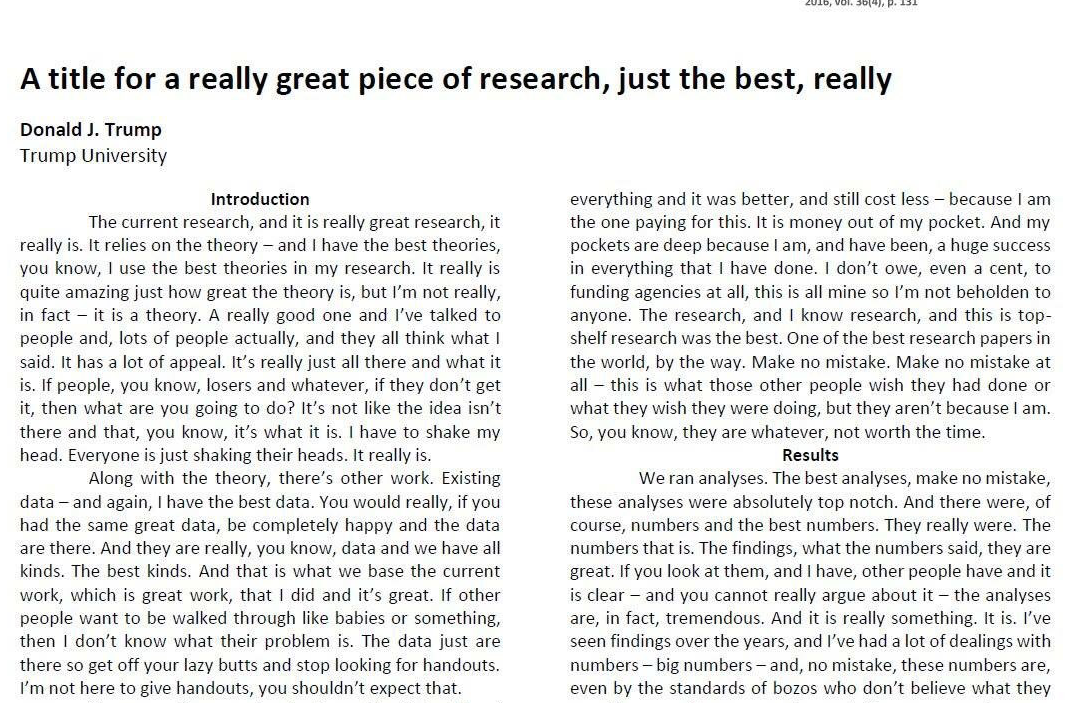 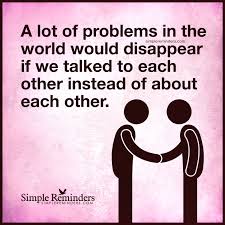 OSI 2016
Embargoes
A period of time during which there is restricted access to content
Research questions
Who needs access?
How are embargoes determined?
How do researchers/students find research articles?
Impact of embargoes on researchers/students?
Effect of embargoes on other stakeholders?

Need to consider
Geographical and disciplinary differences
Changing landscape - use of AMs 5 years +
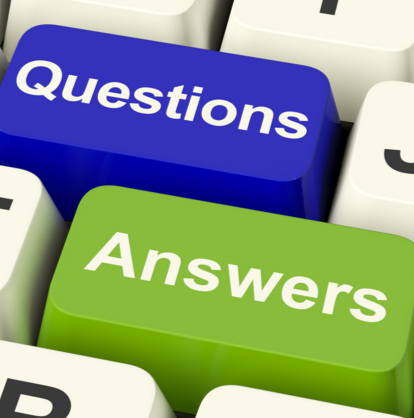 Tasks and timeframes
Writing the brief/source funding
Project brief forms report to OSI 2 weeks after the conference
Funding offers actively sought (responsibility and management)
independent organisations 
research funders
library organisations
publishers  
Risk that single funding might imply bias. Instead propose a ‘crowdfunding’ model of 12 funders of $5,000 each
$10K incl. for O/H and admin
$50K for research
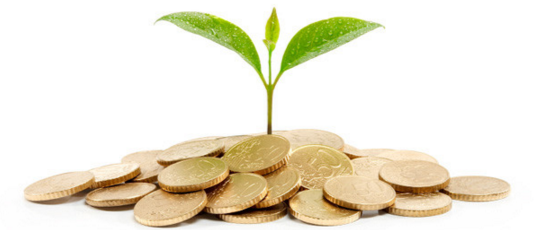 RFI / Identify researcher(s)
Obtain estimate from potential researchers/groups
Criteria for researchers:
Independence
track record
global reach
acceptance by all stakeholder groups
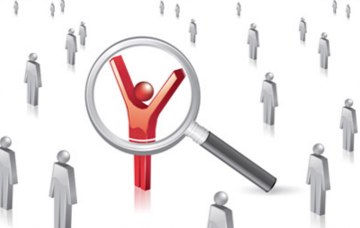 Literature review / case studies
identify and gather existing data and other relevant projects

identify and examine the evidence from case studies (e.g. SAGE, T&F LIS embargo trials)
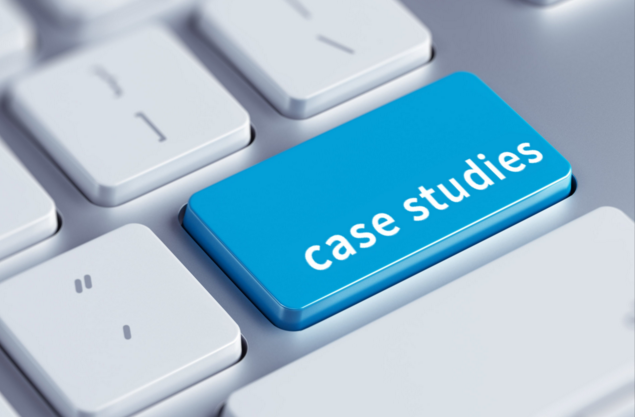 Survey stakeholders
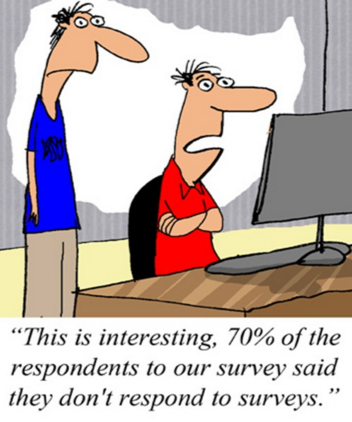 analyse data gathered
identify stakeholder groups
craft questions
pilot questions (steering group?)
design and create survey
Engage participants / collect results
identify representative groups to extend survey reach to relevant stakeholder groups
distribute survey
manage collection of results
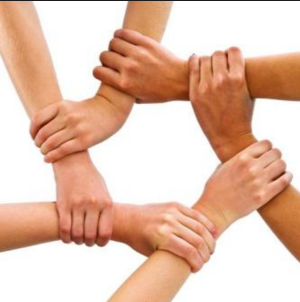 Analyse and report
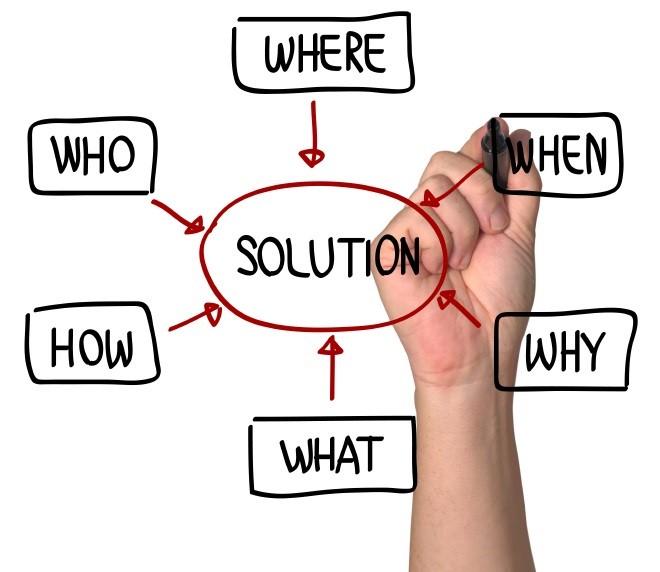 data analysis
draft report for OSI 2017
easy to interpret summary
data in figshare
potential for peer reviewed OA article(s) - No embargo!
blogs, The Conversation, Research Information, Inside Higher Ed, Scholarly Kitchen, Against the Grain
cross-stakeholder webinar
Future work (post OSI2017)
Consider standards work that can come from the findings relating to embargo setting:
NICE
NISO
CASRAI
Others?
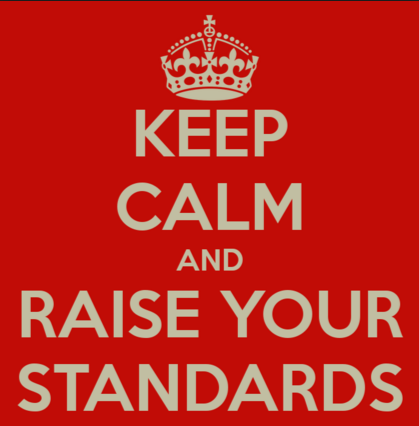